KUMPPANUUSPÖYTÄ
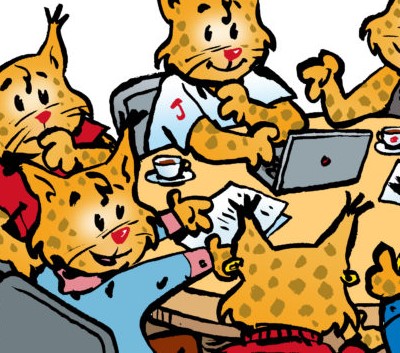 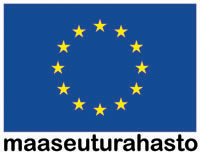 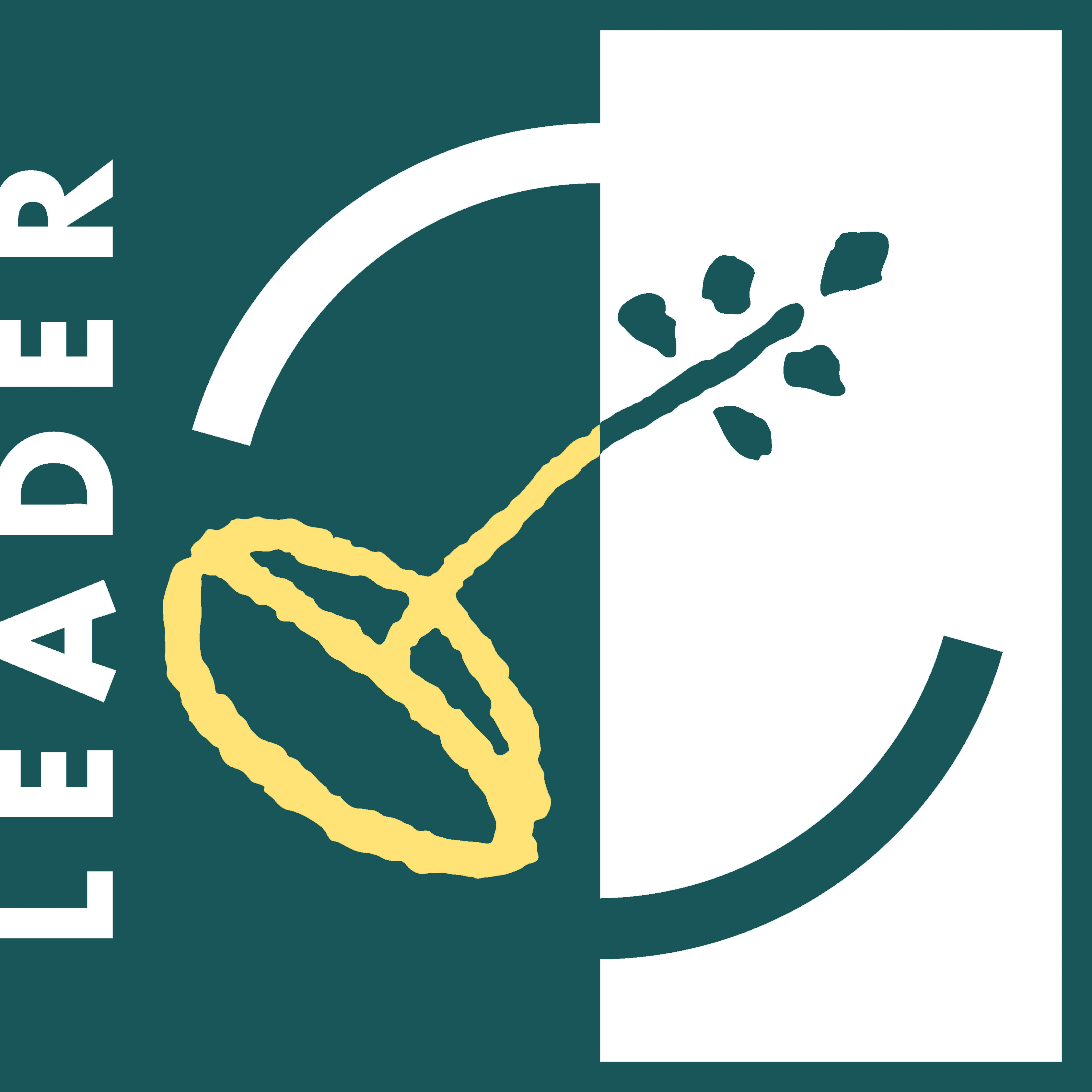 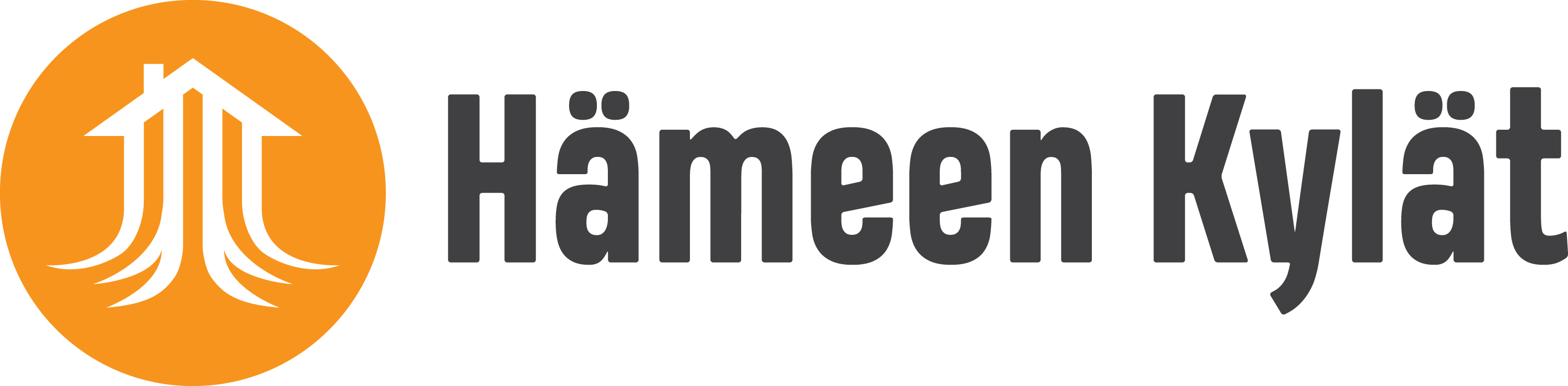 0
KUMPPANUUSPÖYTÄ on
Keskustelufoorumi
Osallisuuden toimintamalli
Kehittämisen väline

Oikeat ihmiset eri tahoilta kokoontuvat ratkaisemaan ongelmaa tai haluttua asiaa.
1
KUMPPANUUSPÖYDÄSSÄ
Kirkastetaan yhteinen tavoite
Etsitään ratkaisuja
Yhdistyy erilainen tieto ja osaaminen 
Voidaan käyttää myös kyselyjä, vierailevia asiantuntijoita, työpajoja, alatyöryhmiä
Osallistujien resurssit täydentävät toisiaan
Syntyy lisäarvoa ja hyötyä kaikille osapuolille
2
KUMPPANUUSPÖYDÄN periaatteita
Tasa-arvo – osallistujat samanarvoisia
Luottamus 
Osapuolten erityispiirteet ja kulttuuri hyväksytään lähtökohtana
Avoimuus tiedon jaossa
Viestitään myös niille, jotka eivät osallistu pöytään
3
KUMPPANUUSPÖYTÄ
Järjestöt
perinteiset yhdistykset: kylät, urheilu, sote, nuoriso, kulttuuri jne
kansalaisaktivismi
vapaaehtoistoiminta
Kunta-organisaatio
henkilöstö ja poliitikot
keskushallinto ja sektorit
Kunnalla tärkeä koordinoiva rooli
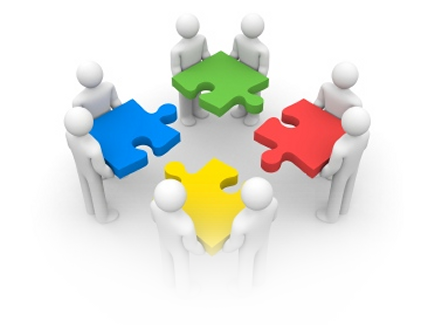 Yritykset
Asukkaat
kokemusasiantuntijat
kehittäjäasiakkaat
Seurakunta
työntekijät ja päättäjät
vapaaehtoiset
Kuntayhteisön muut toimijat
oppilaitokset jne
5